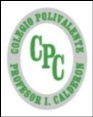 Matemática6° básicoTema  N° 1Operaciones, múltiplos y factores.
Múltiplos.
Factores.
Divisores.
Números Primos y Compuestos.
Profesora: Marjorie Lizana Vergara.
Mail: profesora.marjorielizana@gmail.com
FACTORES
Un factor es un número que se multiplica por otro número para hallar un producto.
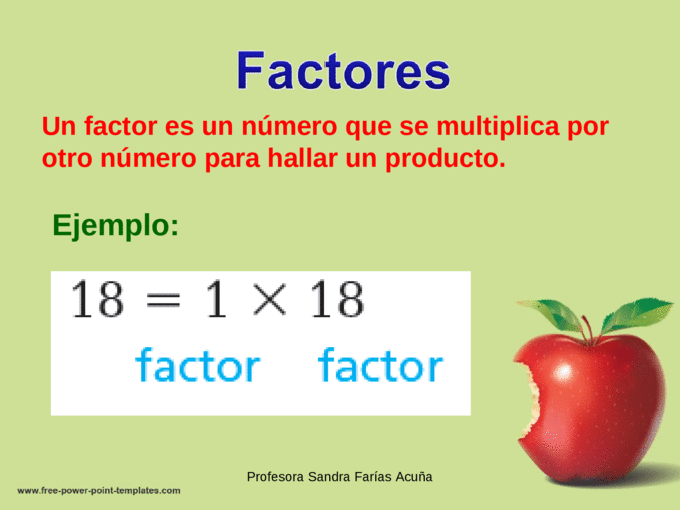 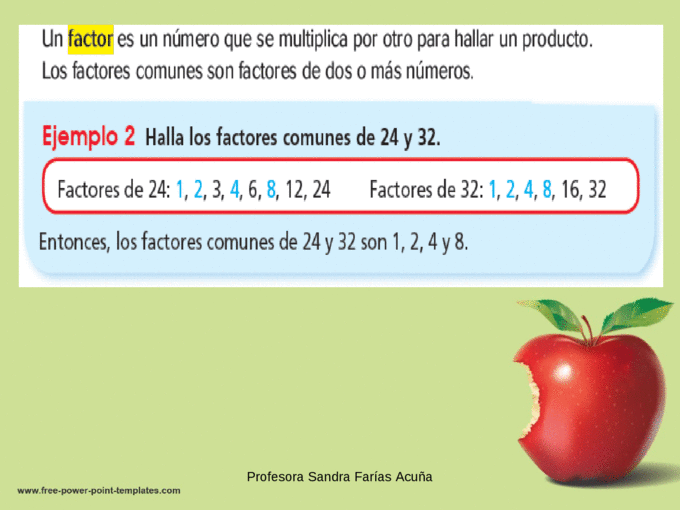 MÚLTIPLOS
Es el producto de dos o más factores
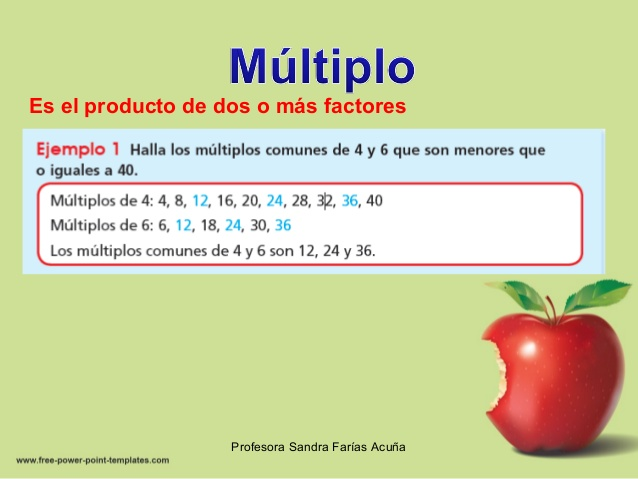 DIVISORES
Los divisores de un número son aquellos números que lo dividen en forma exacta.
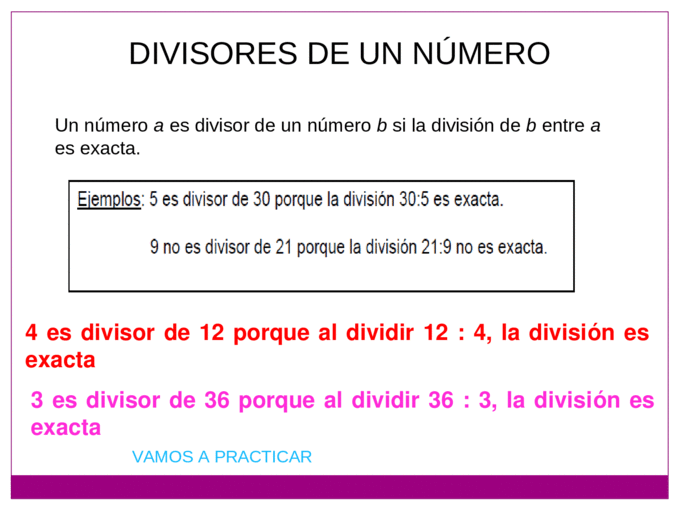 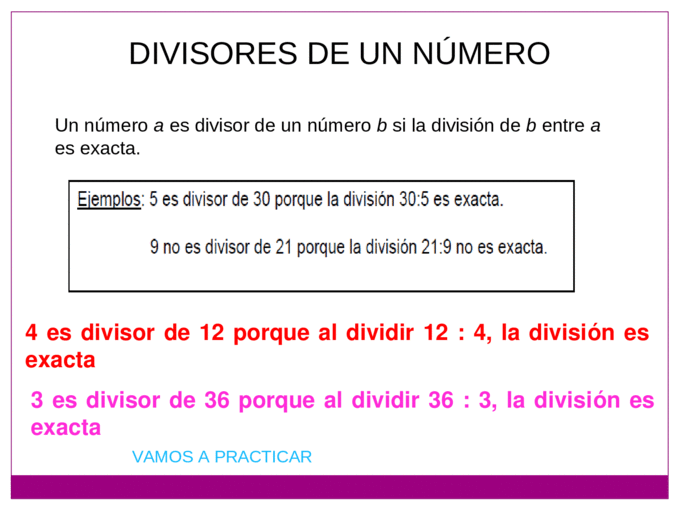 CUADRO COMPARATIVO
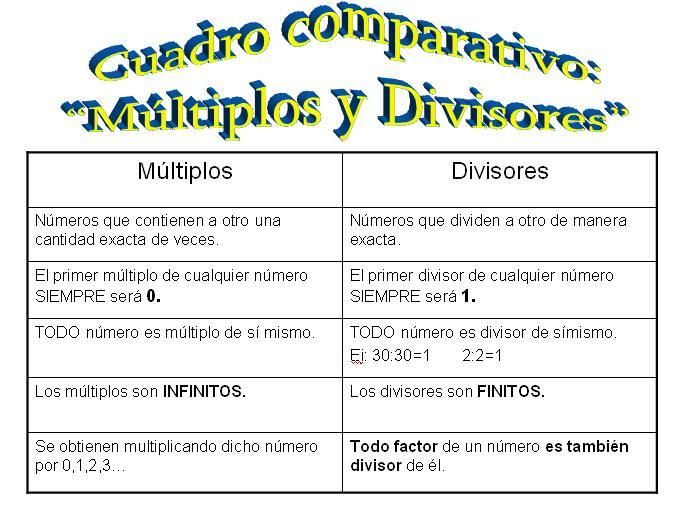 CRITERIOS DE DIVISIBILIDAD
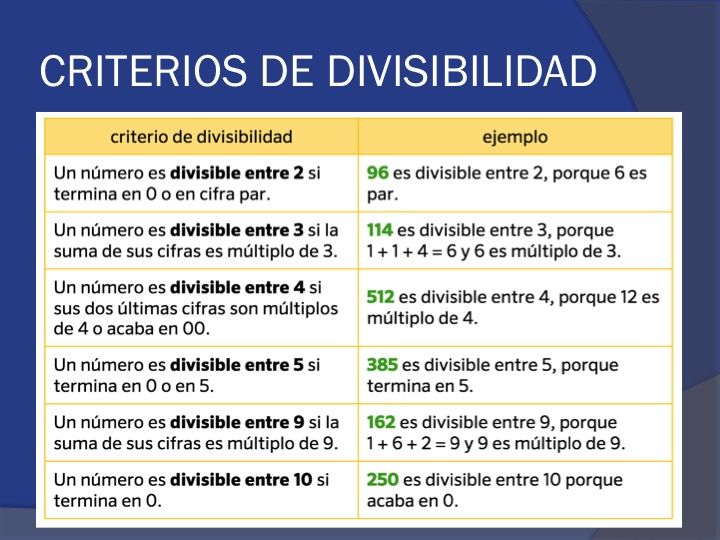 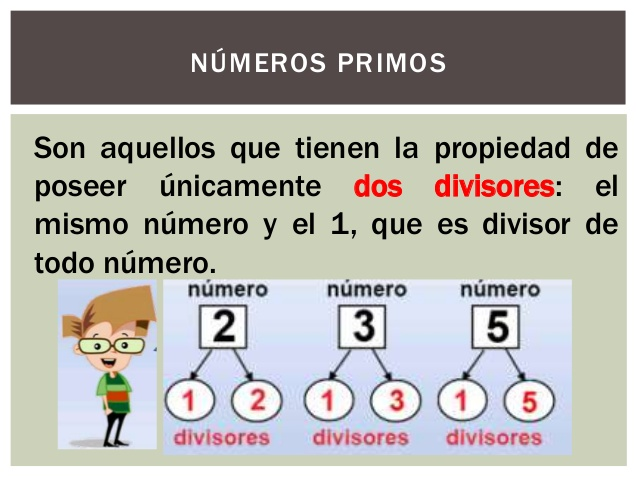 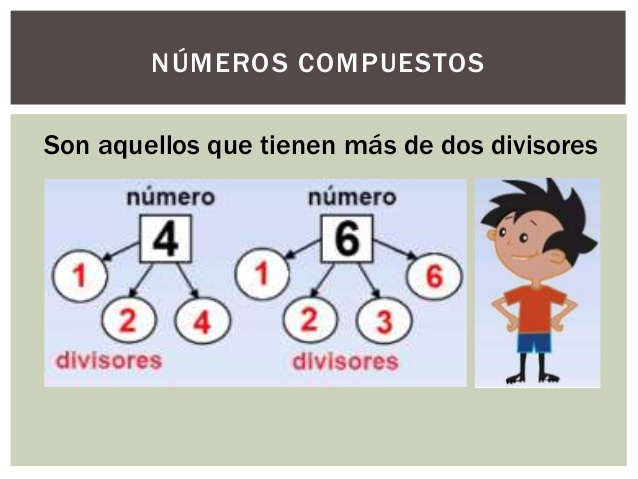 ENTONCES:
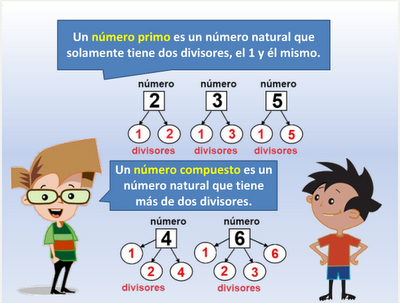 Criba de Eratóstenes
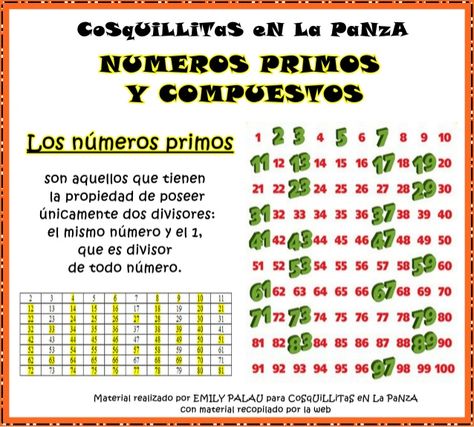 NÚMEROS PRIMOS ENTRE 1 Y 100
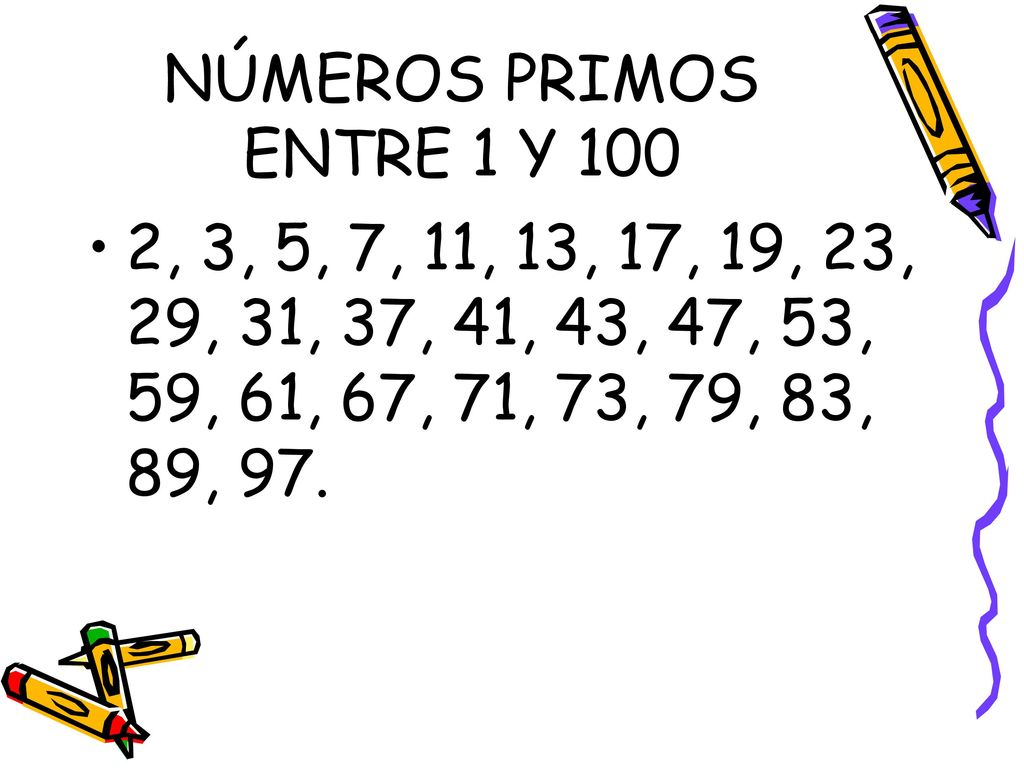 Actividades
Resolver páginas 14 y 15 del cuaderno de ejercicio.

Realizar actividades  pendientes del cuaderno de ejercicios de las páginas 10, 11, 12 y 13. (Correspondientes a semanas anteriores).

Próxima clase vía zoom se realizará el día  jueves 4 de junio a las 10:00hrs. Ese día debes estar con tu cuaderno de ejercicios para realizar consultas y aclarar dudas.
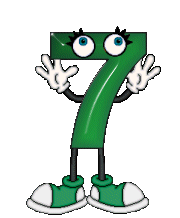 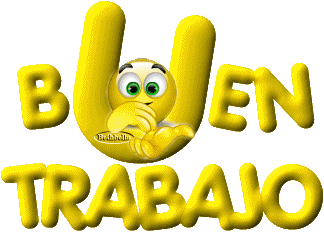